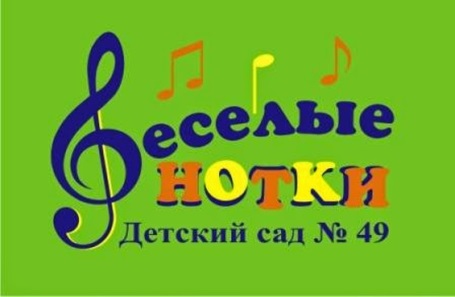 МАОУ детский сад № 49
 «Весёлые нотки»Окружная пилотная площадка по реализации ФГОС дошкольного образования
Мастер-класс: «Создание визуальных карт с использованием инфографики  для формирования субъектной позиции детей старшего дошкольного возраста»
Шарафутдинова Л.Н., старший воспитатель
Бутяйкина Н.А., воспитатель
Дорофеева А.В., воспитатель
Яковлева Е.В., воспитатель
Формы работы, способствующие формированию субъектной позиции детей дошкольного возраста,  в том числе с ОВЗ
Лаборатория
ЛЮБОЗНАЙКА
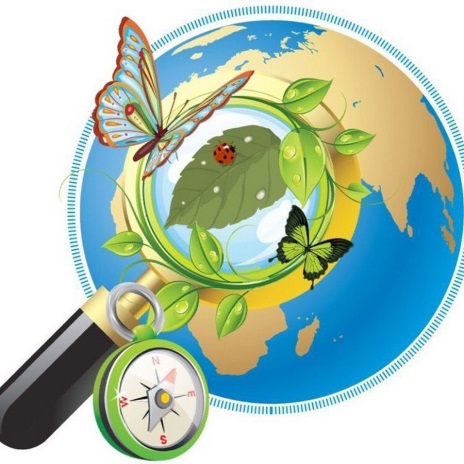 Показатели сформированности субъектной позиции
Осваивает  и творчески преобразовывает окружающую действительность
 Самостоятельно находит пути решения задач и достижения цели
Самостоятельно планирует свою деятельность
 Овладевает способом деятельности и переносит его в другую ситуацию
 Выстраивает стратегию, тактику собственной жизнедеятельности
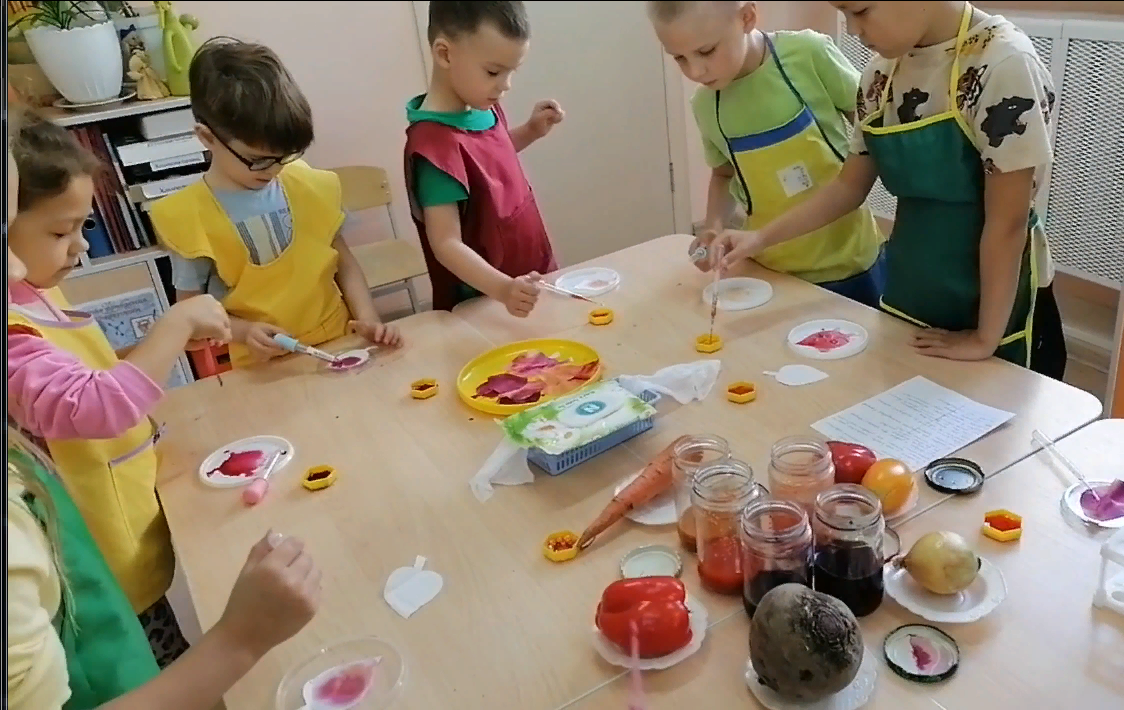 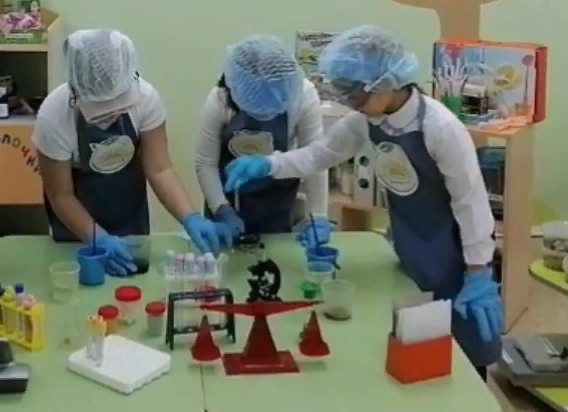 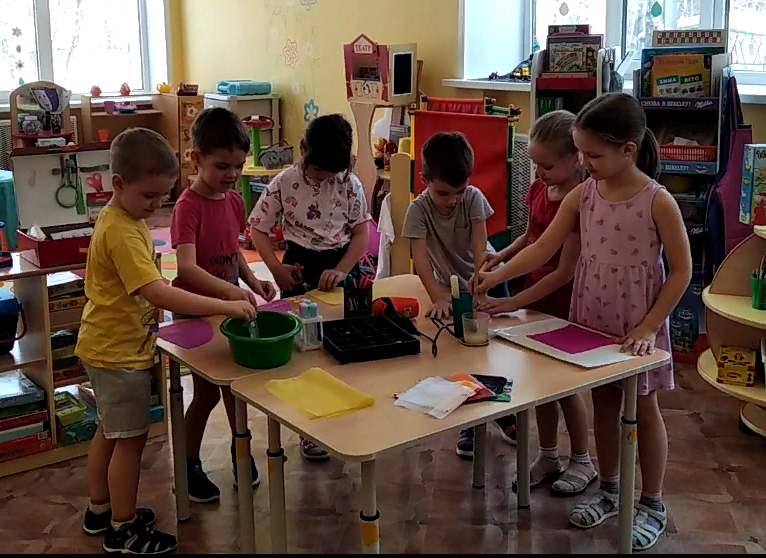 Карта-схема
Инфокарта
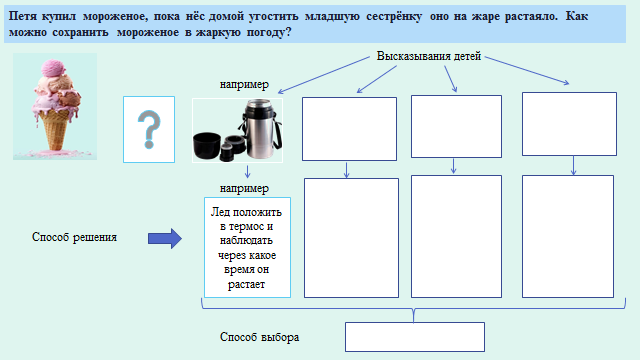 Использование инновационных технологий с целью формирования субъектной позиции детей дошкольного возраста, в том числе с ОВЗ, на основе развития коммуникации, креативности, кооперации и критического мышления
Современные образовательные технологии
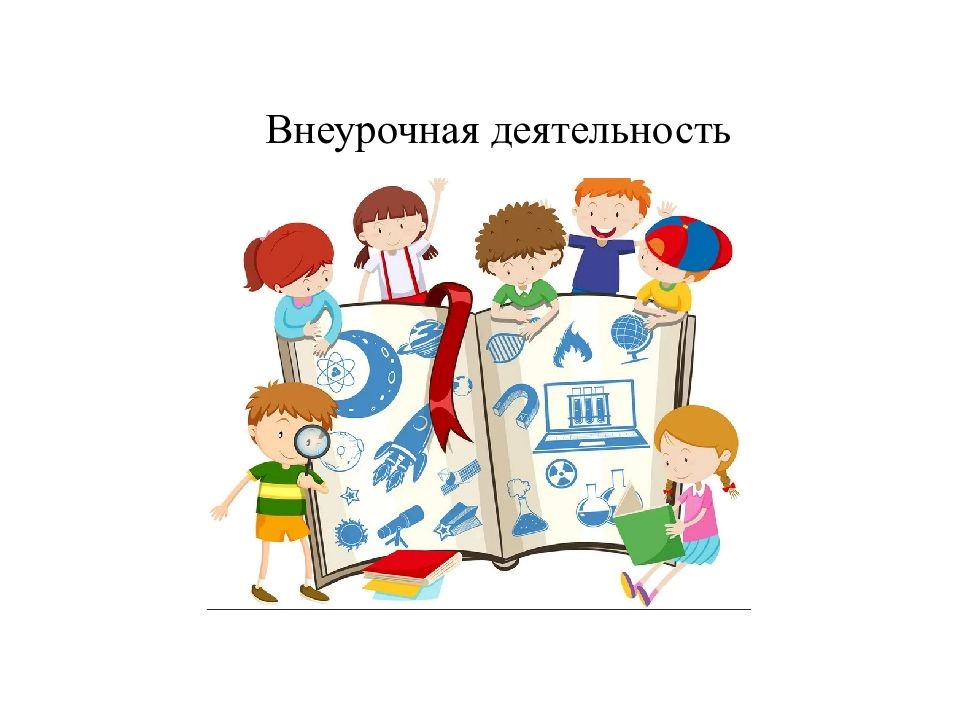 Современные образовательные технологии
Говорящая стена
Гирлянда ассоциаций
Метод гирлянд ассоциаций строится на интуитивном и ассоциативном мышлении и предназначен для поиска новых, творческих и необычных решений.
Друдлы
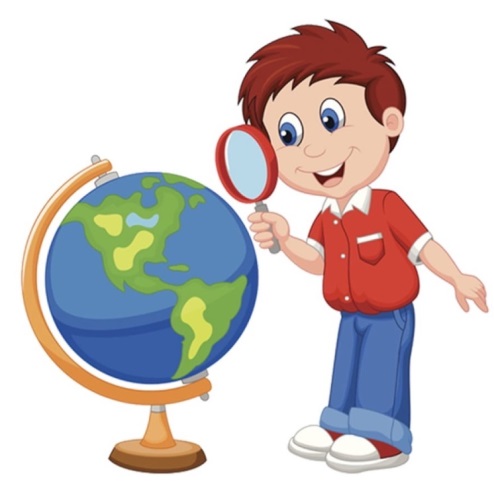 Droodle — это загадка-головоломка, рисунок, на основании которого невозможно точно сказать, что это такое. Учат мыслить нестандартно, развивают наглядно-образное мышление и воображение.
Спасибо за внимание!